Муниципальное дошкольное образовательное учреждение детский сад № 7
Творческая мастерская 
по созданию картин с помощью термопистолета и акварели.
Воспитатель 
Козырь Оксана Анатольевна
Ермаково, 2021 г
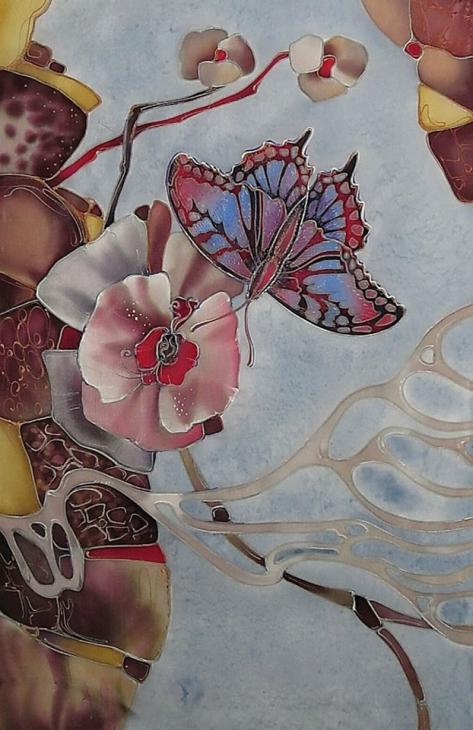 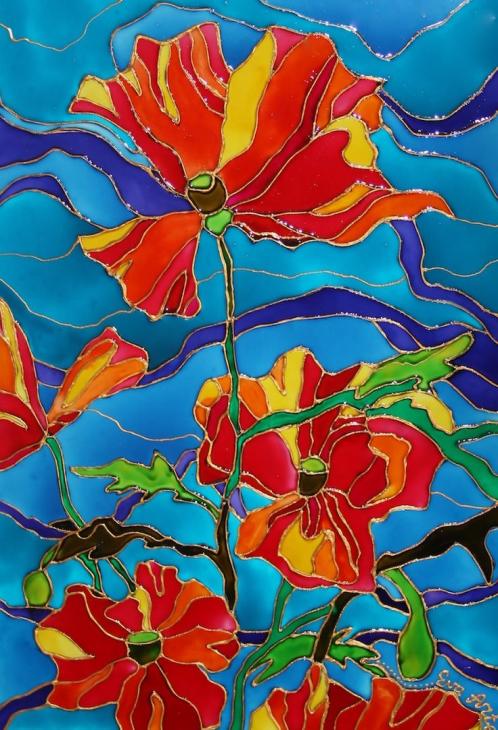 Раскрашивание с прорисовыванием контура более темной краской
 или маркером.
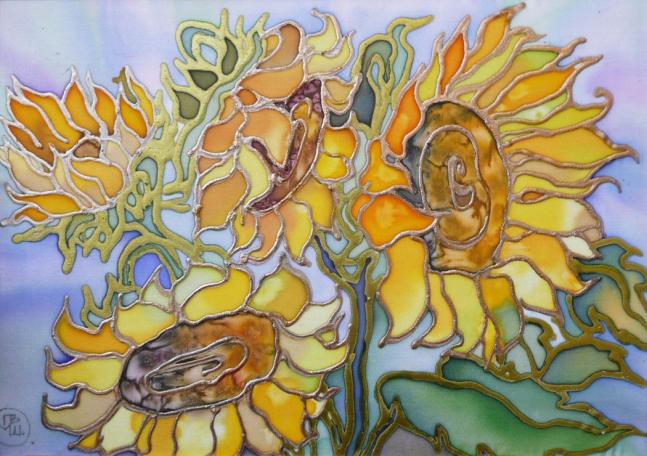 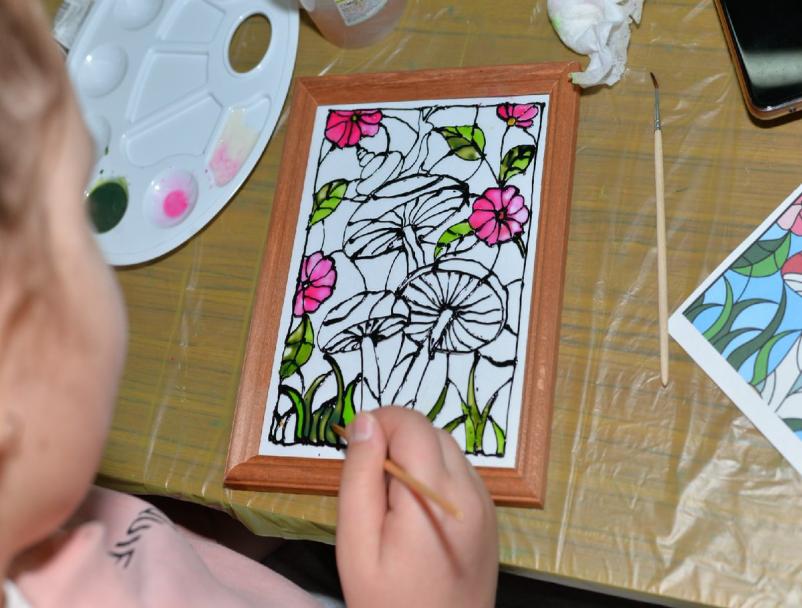 Рисунки на стекле
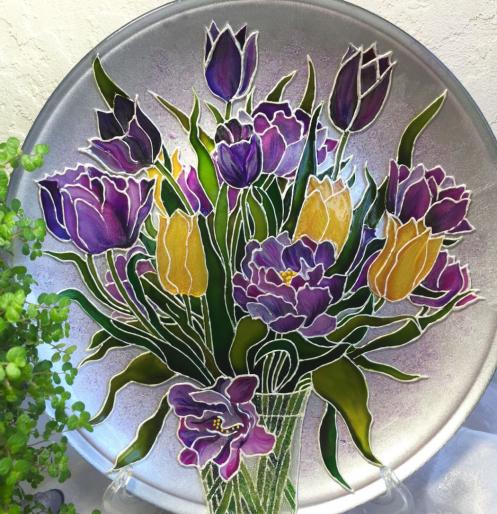 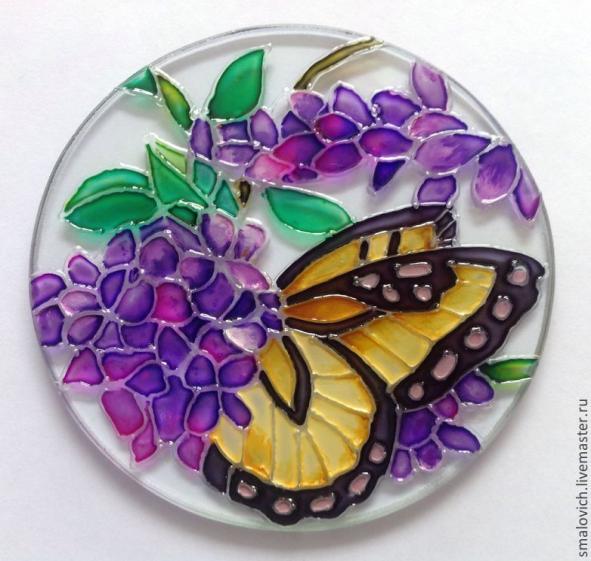 Рисование акриловыми красками
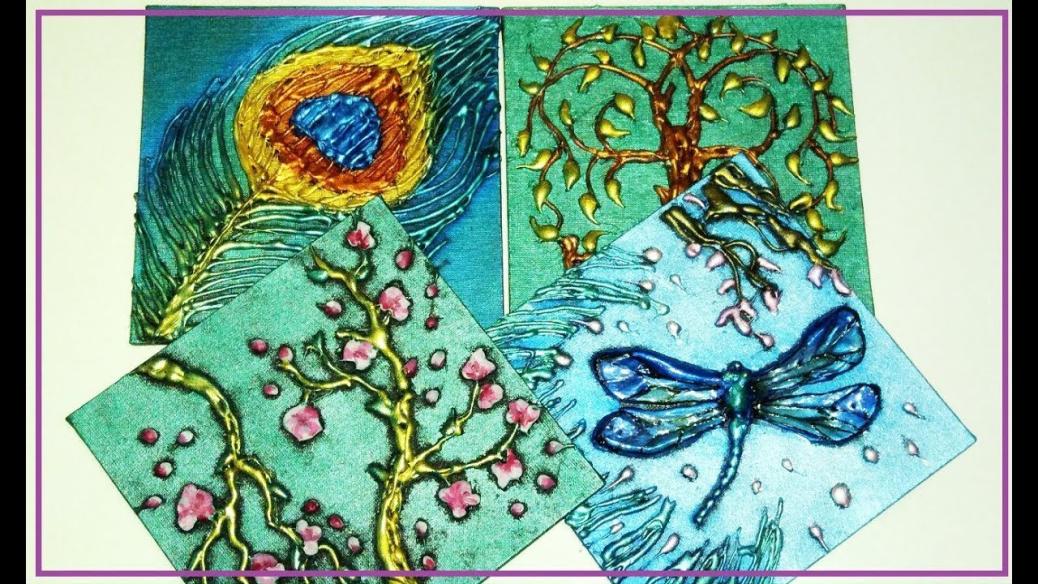 Шаг 1: Подбор материалов и инструментов

Нам понадобятся:
- большой лист плотной бумаги(картон),
- клеевой термопистолет,
- клеевые стержни,
- акварельные краски,
- кисти,
- емкость с водой.
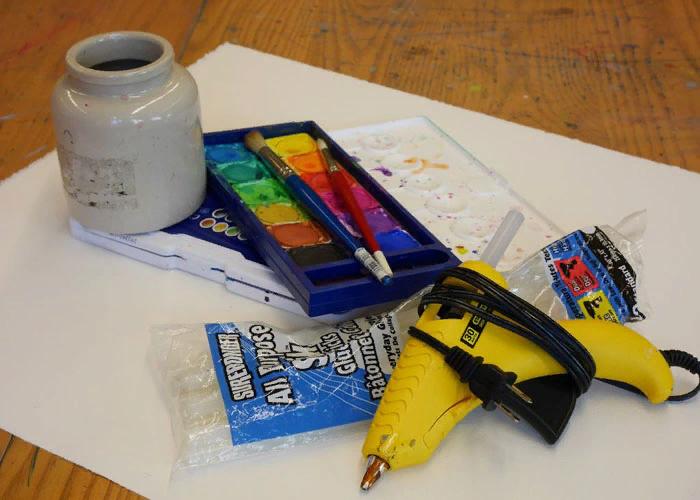 Шаг 2: Разогрев клеевого термопистолета
1.Включите клеевой термопистолет в розетку.
2.Подождите, пока он разогреется
3.Начинайте рисовать клеем. 
Заранее продумайте композицию
 или просто прислушайтесь к своему настроению
 и создавайте свой шедевр спонтанно.
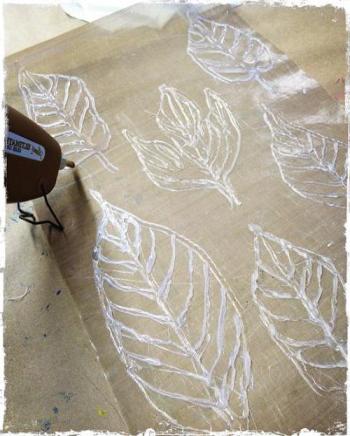 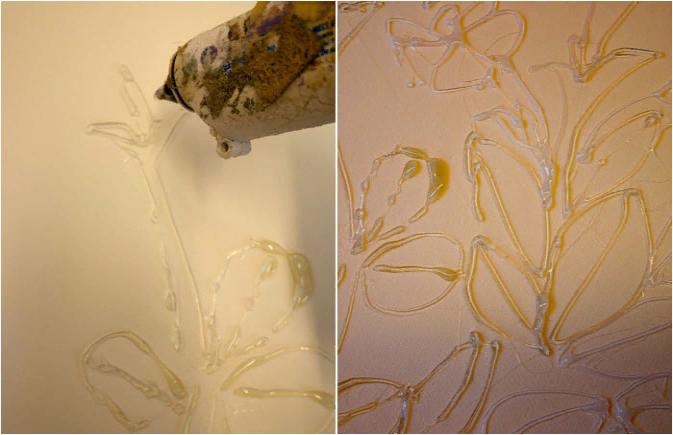 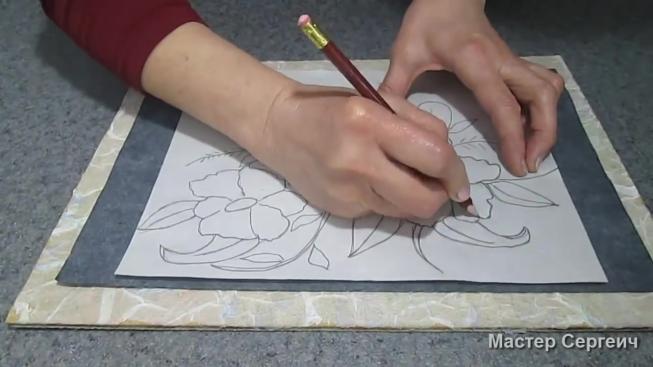 Перенос рисунка 
с помощью
копировальной бумаги 
или трафарета
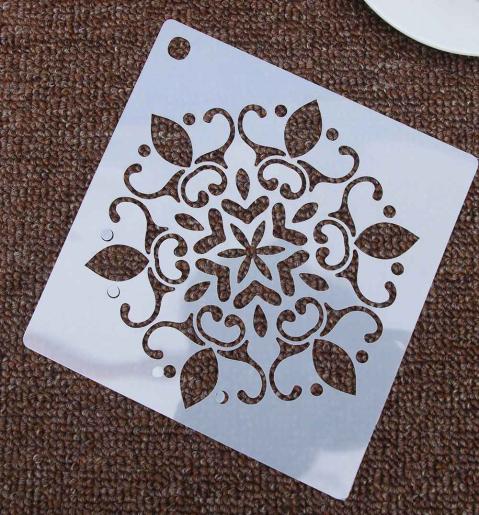 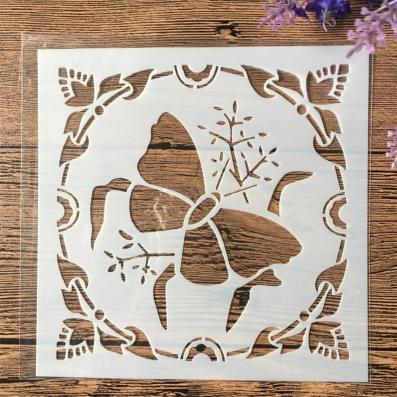 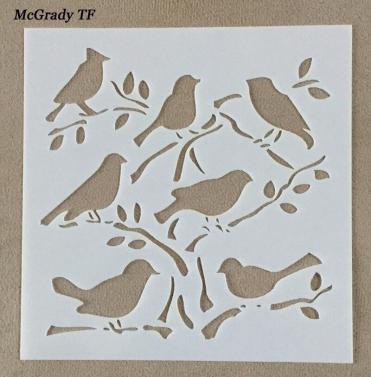 Шаг 3: Раскрашивание

Когда композиция будет завершена, и клей остынет и подсохнет, приступайте к раскрашиванию акварельными красками.
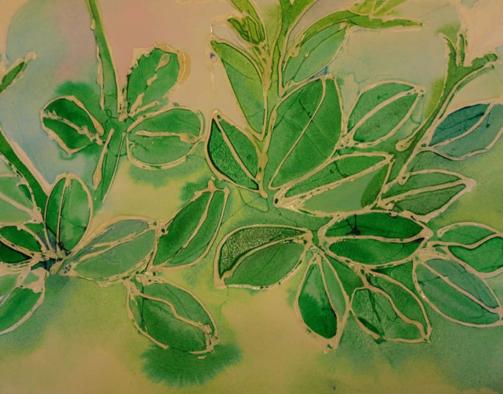 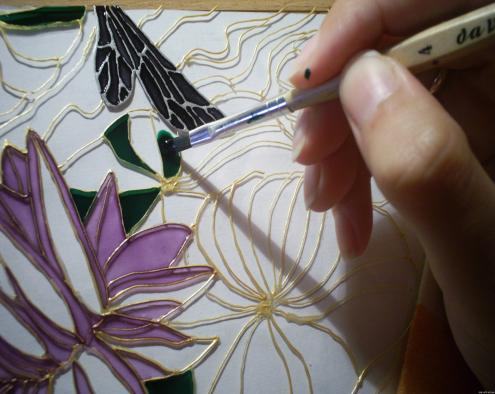 Шаг 4: Картина готова!
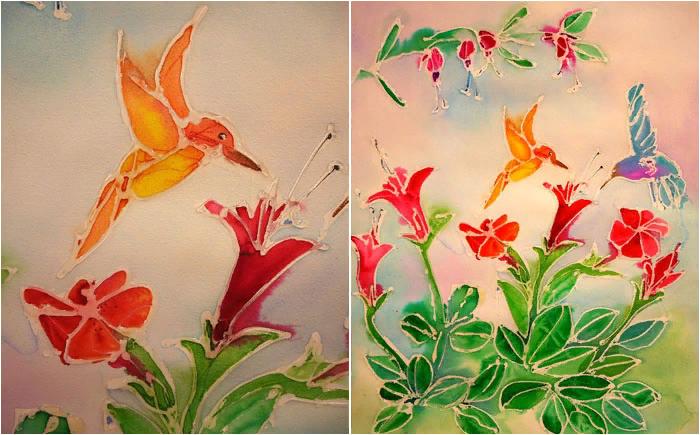